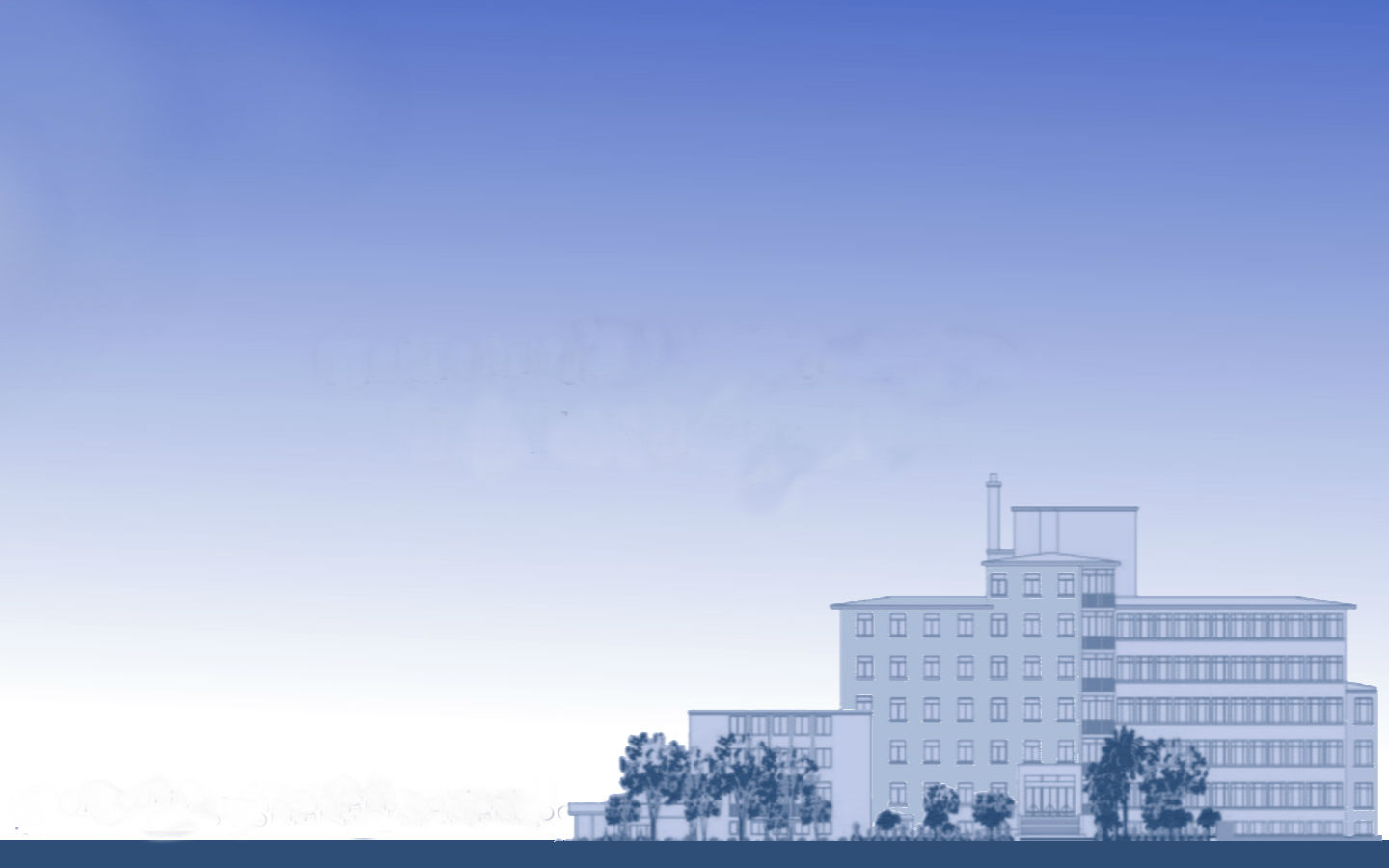 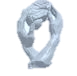 Gestión de Hospitales Públicos
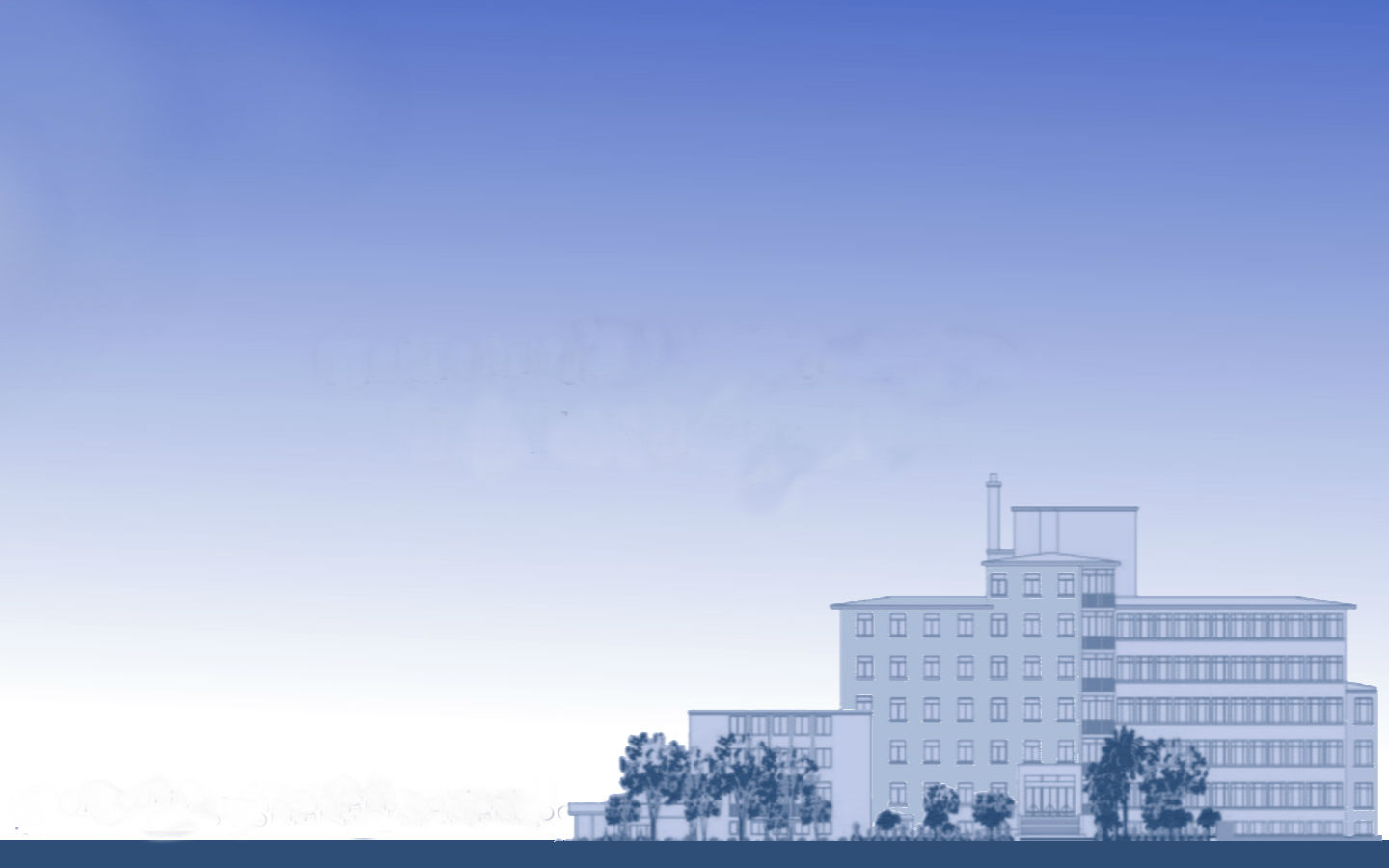 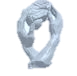 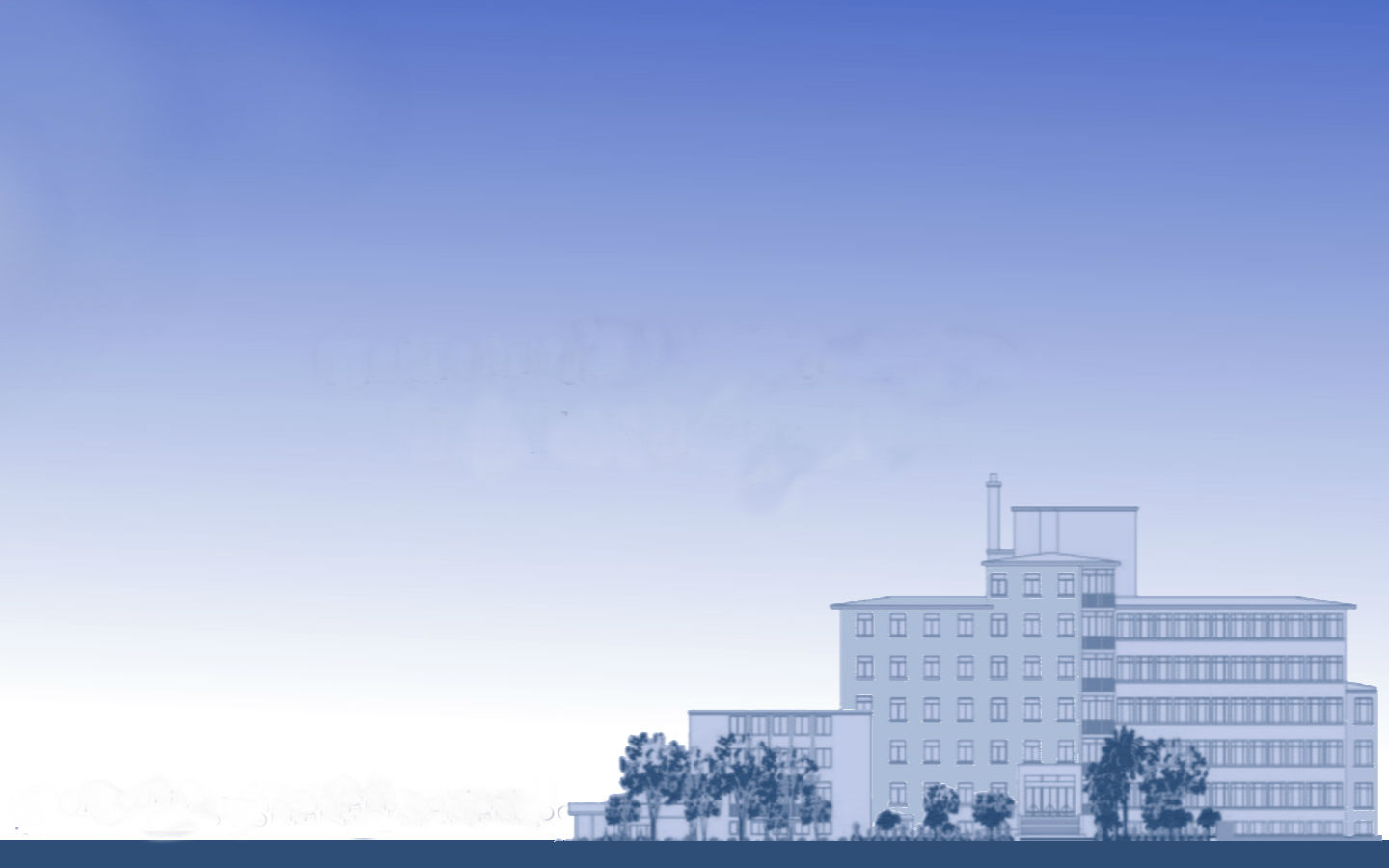 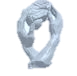 1°
LUGAR EN EL RANKING INSTITUTO NEUROCIRUGIA
1°
2°
20°
45°
3
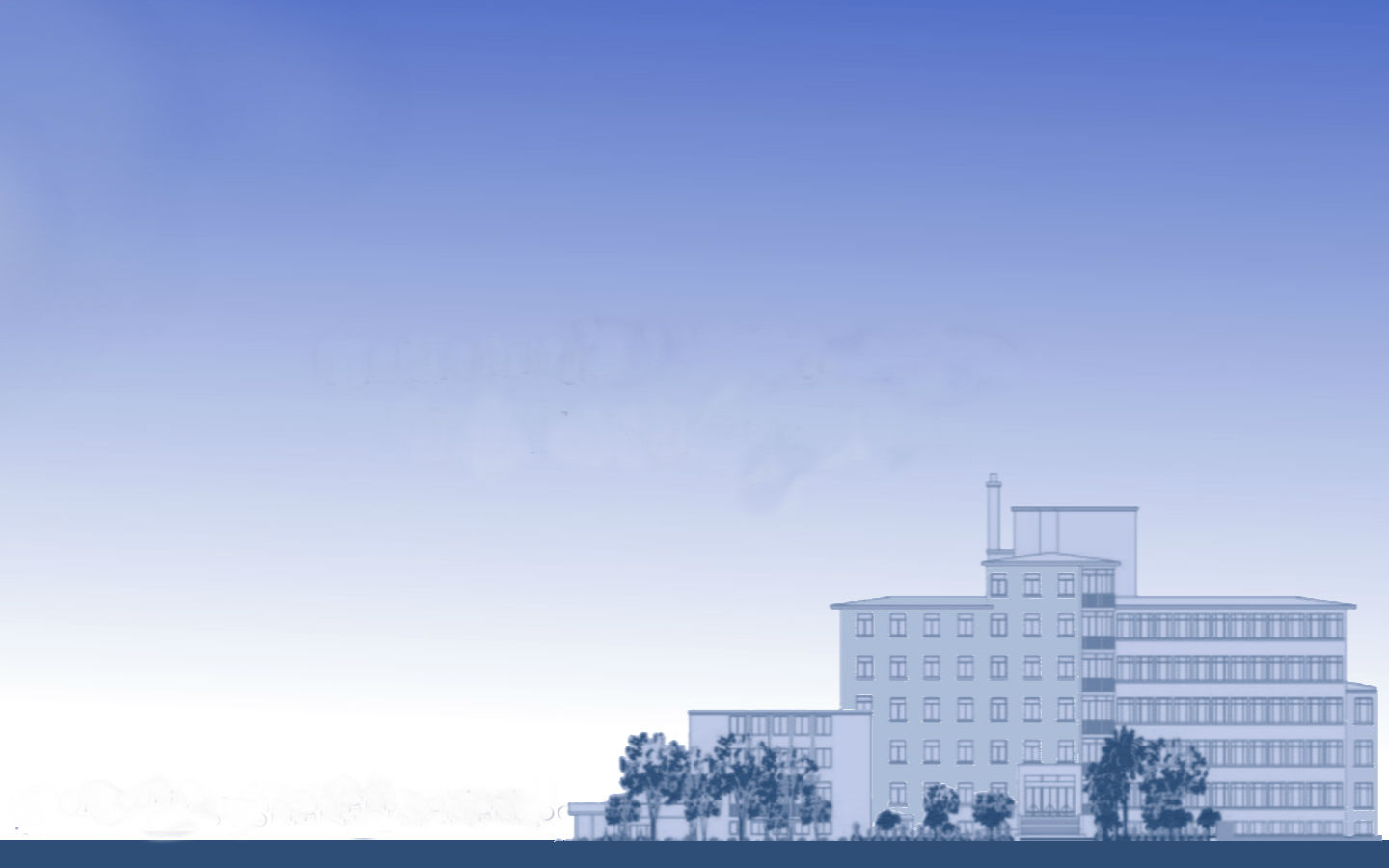 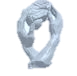 Eficiencia vs. Gestión
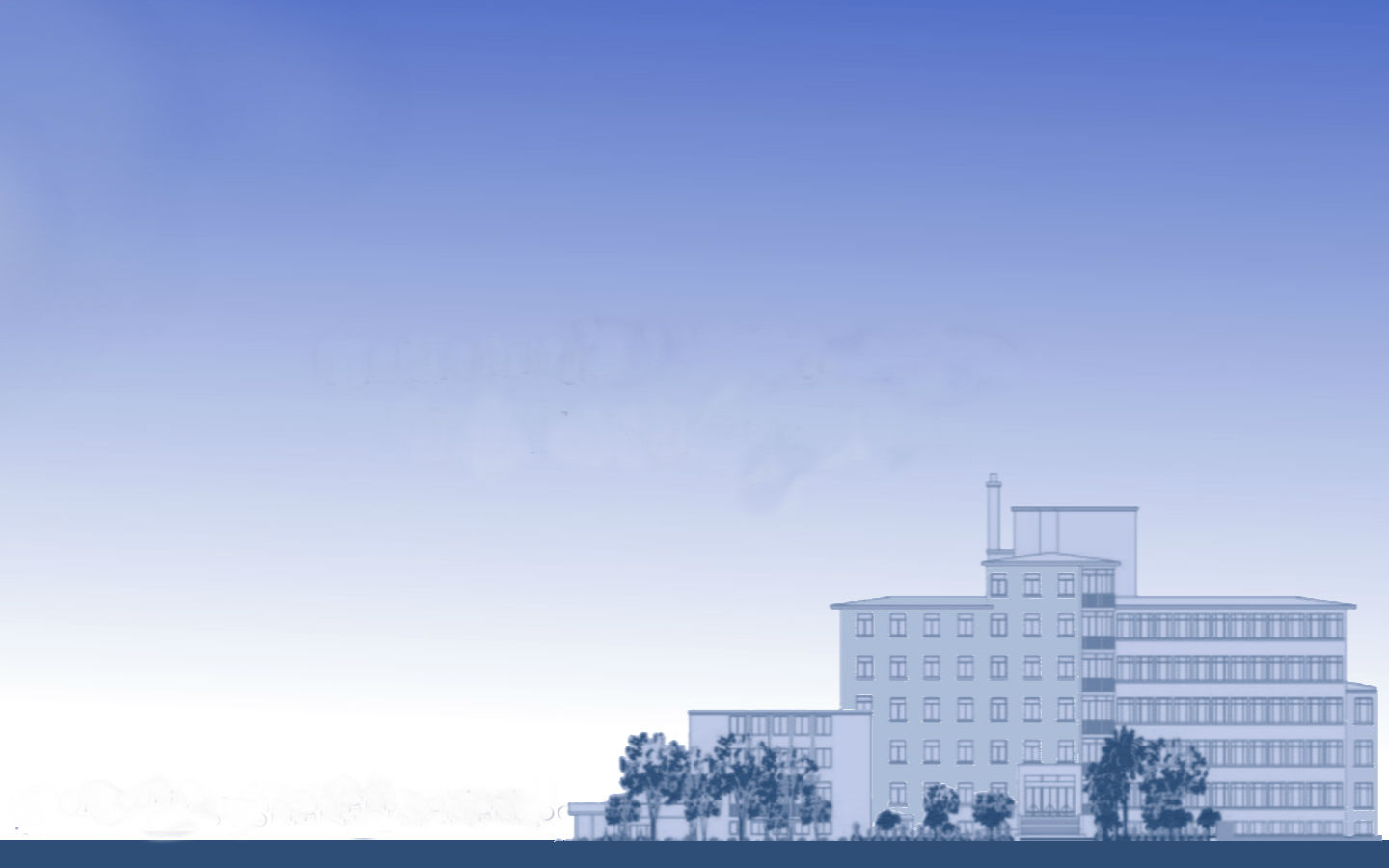 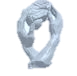 Productividad, costos medios (eficiencia micro)

Gobierno
Organización
Modelo de Gestión
Core Business
Financiamiento (mecanismos de compras)
Gestión en Red (eficiencia macro)
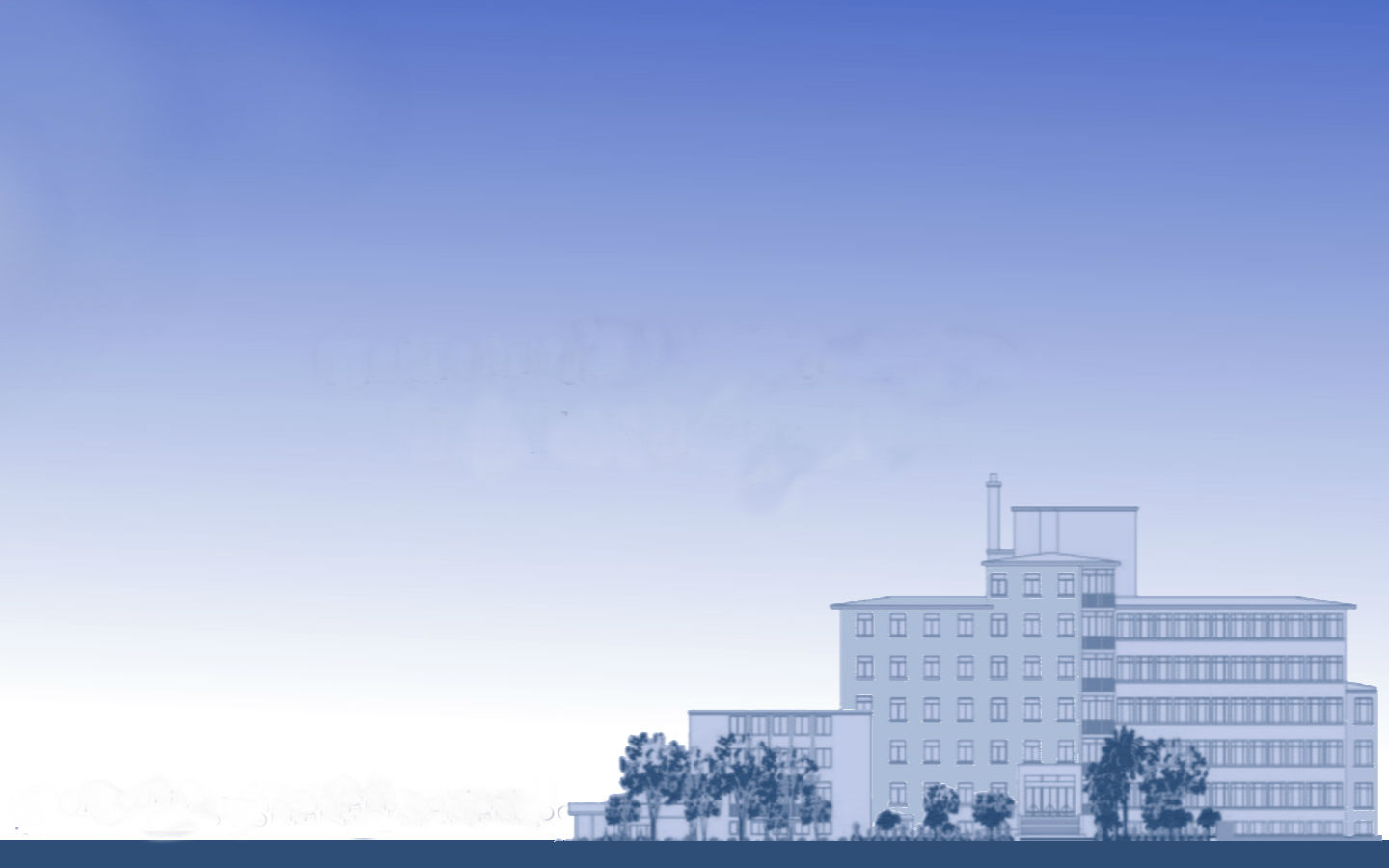 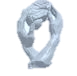 Confianza
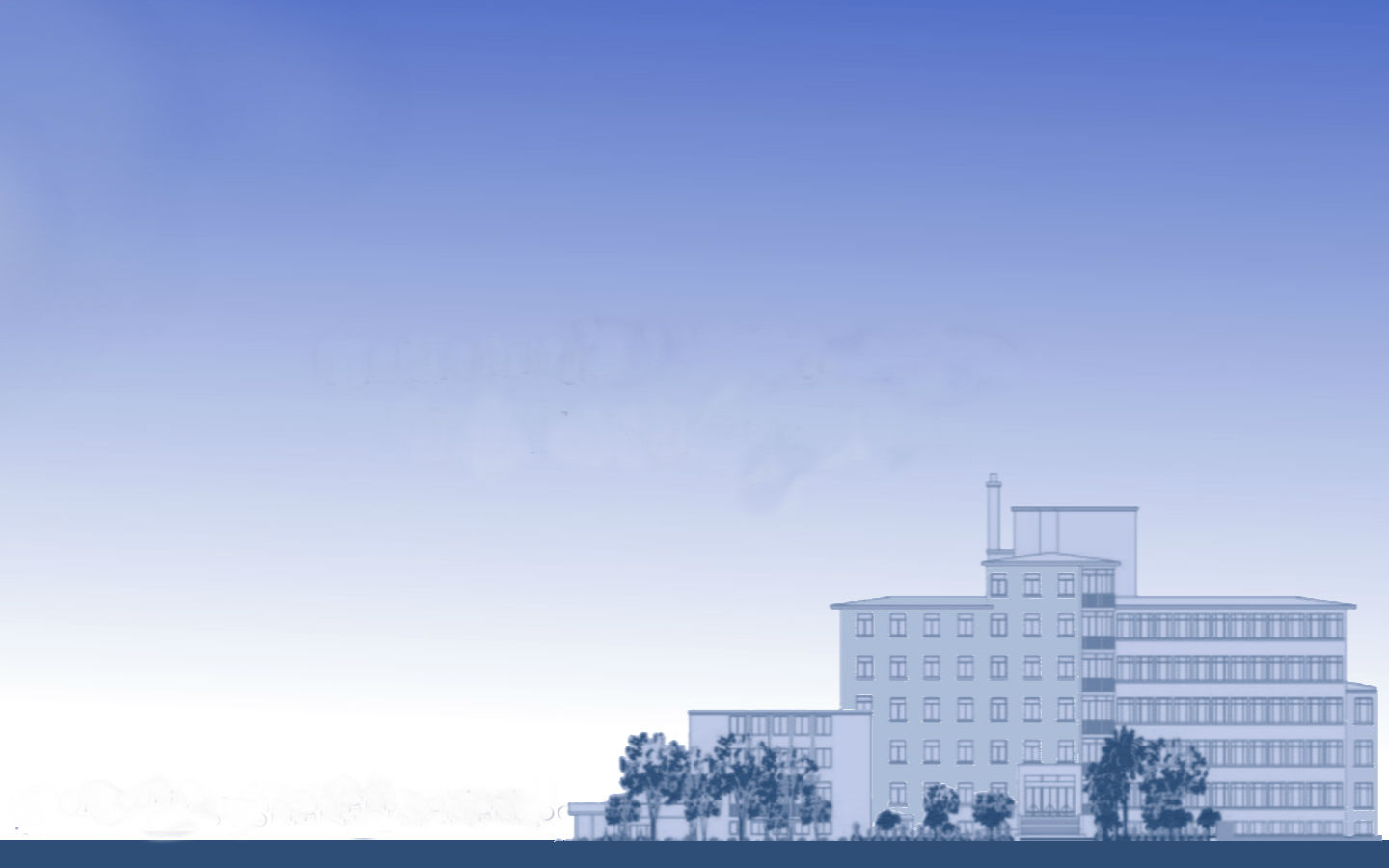 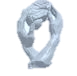 Conflicto entre autogestión y comando control central (DIPRES/MINSAL y Servicios de Salud)
Políticas de Salud vs. Política Fiscal
Los catalejos SIGFE, SIRH
Creciente pérdida de Facultades
Obsolescencia del sistema de Inversiones (Reposición)
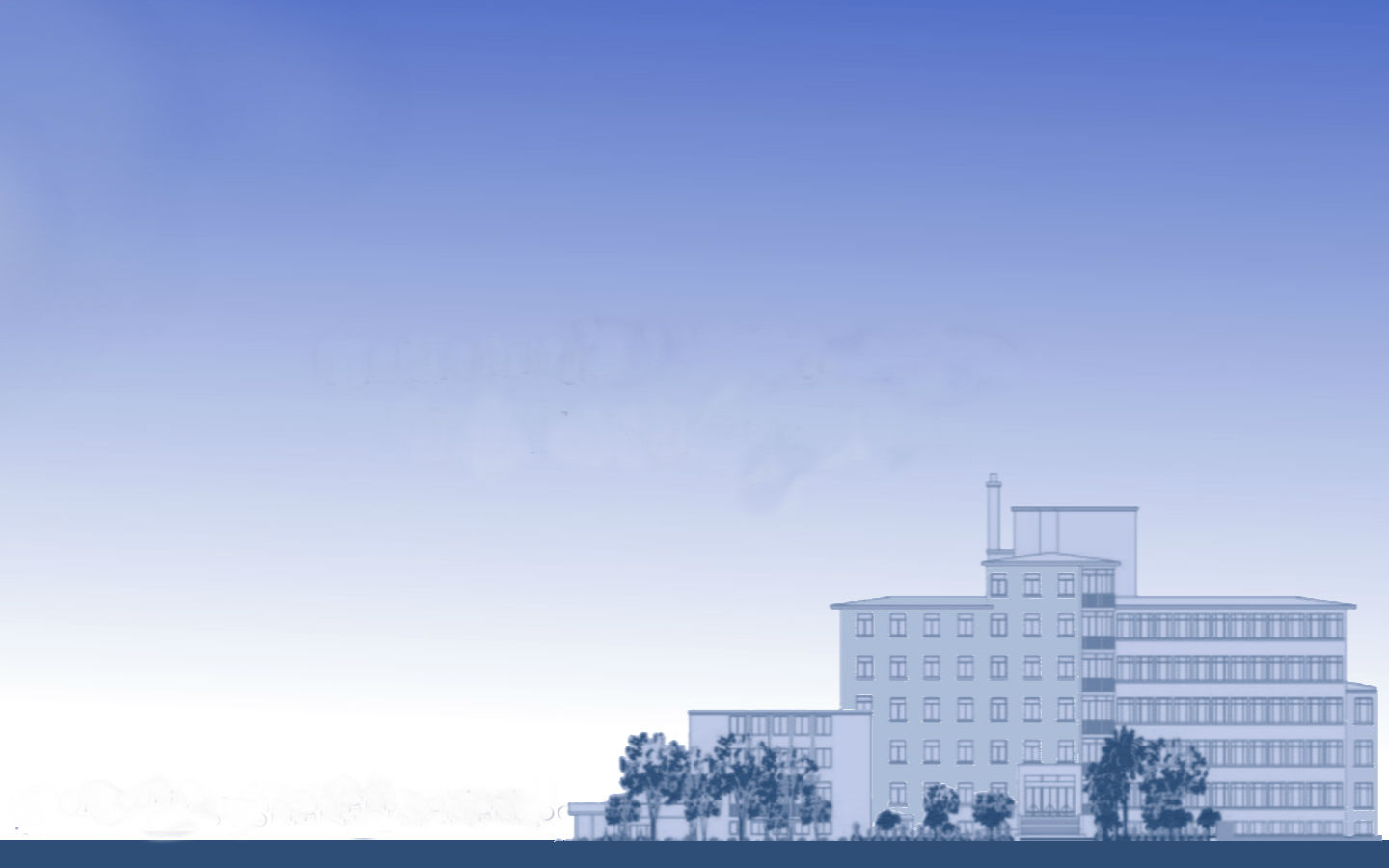 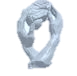 Responsabilización
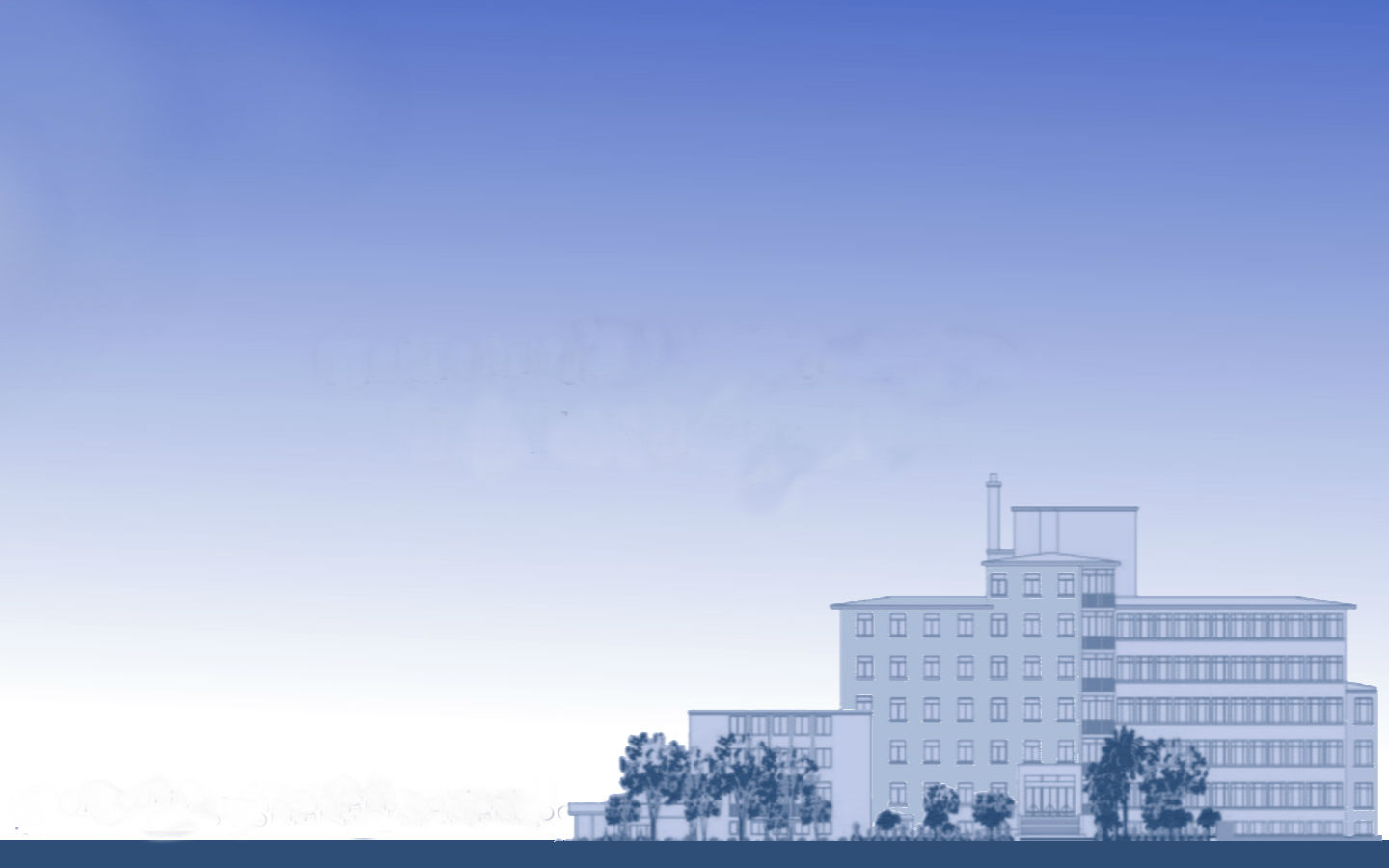 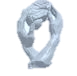 Reconocer las deontologías del Clínico y del Administrador
Cerrar juntos la brecha deontológica
Medir objetivamente resultados
Establecer y poner en práctica consecuencias de los resultados
Convenios de desempeño atingentes y realistas
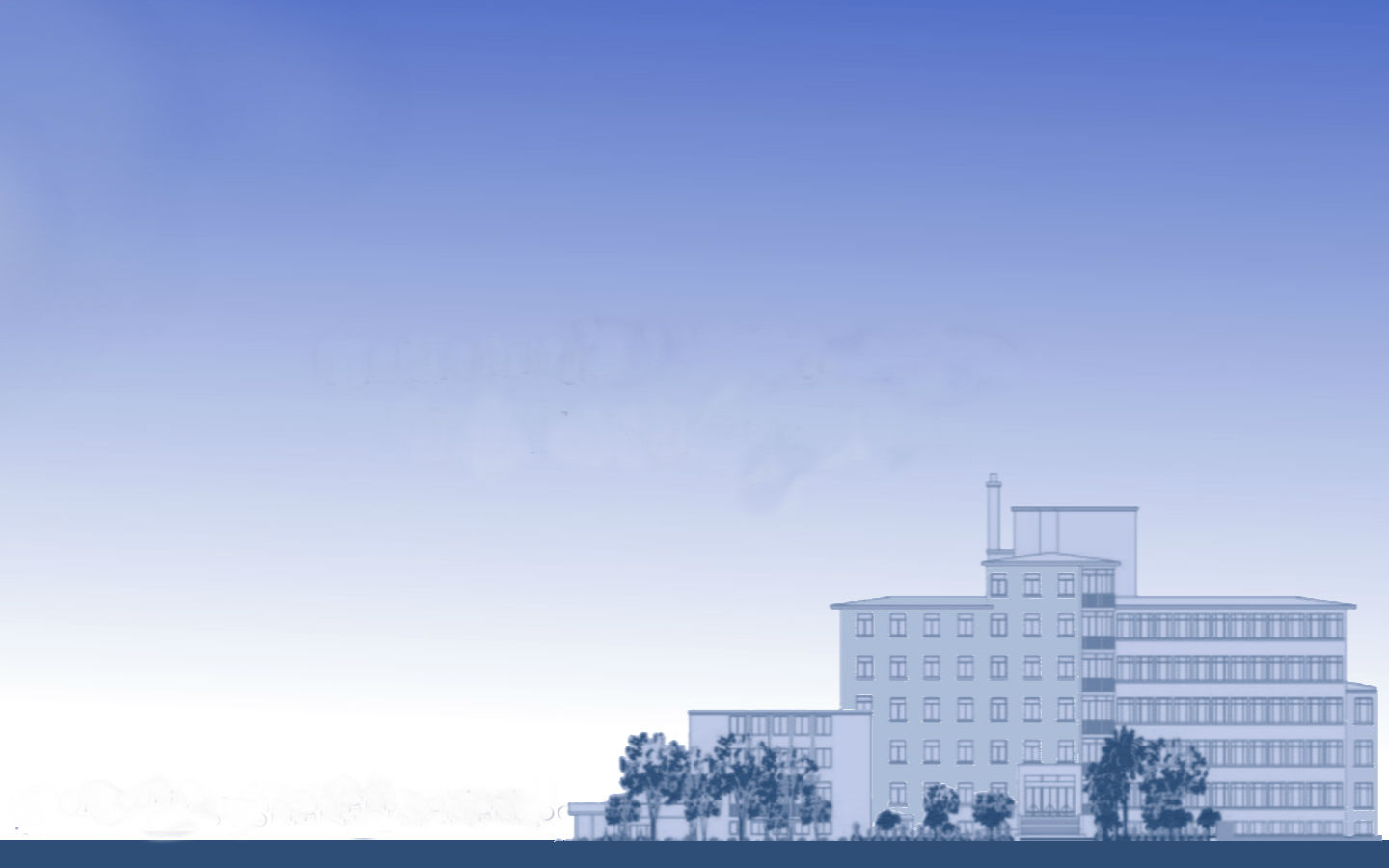 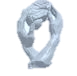 Responsabilización por la deuda sanitaria
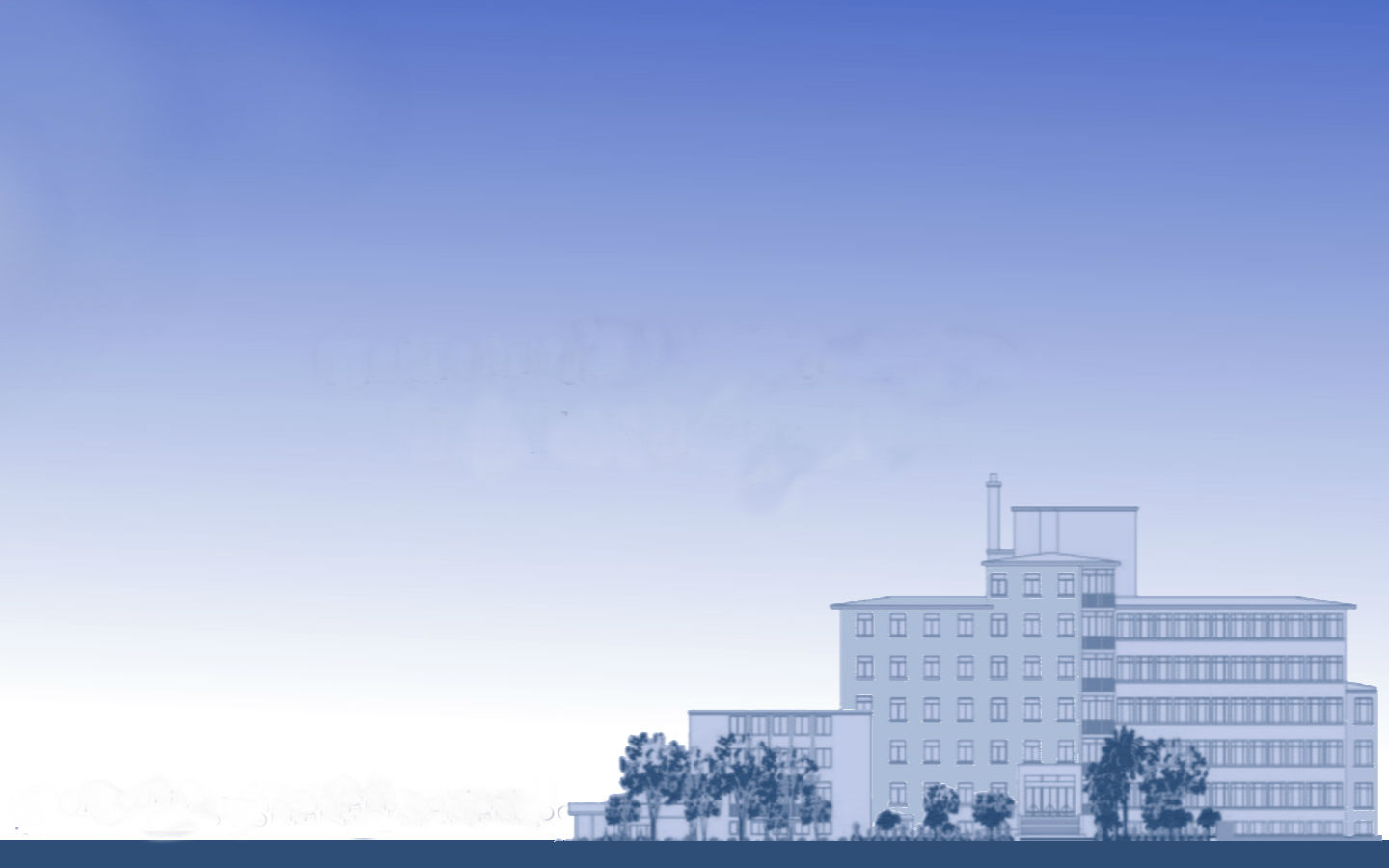 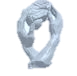 De quién es la responsabilidad por la lista de espera?
Deuda por ineficiencia o por el pago de la deuda sanitaria?
El pago de la deuda sanitaria, es incontrolable para el gestor?
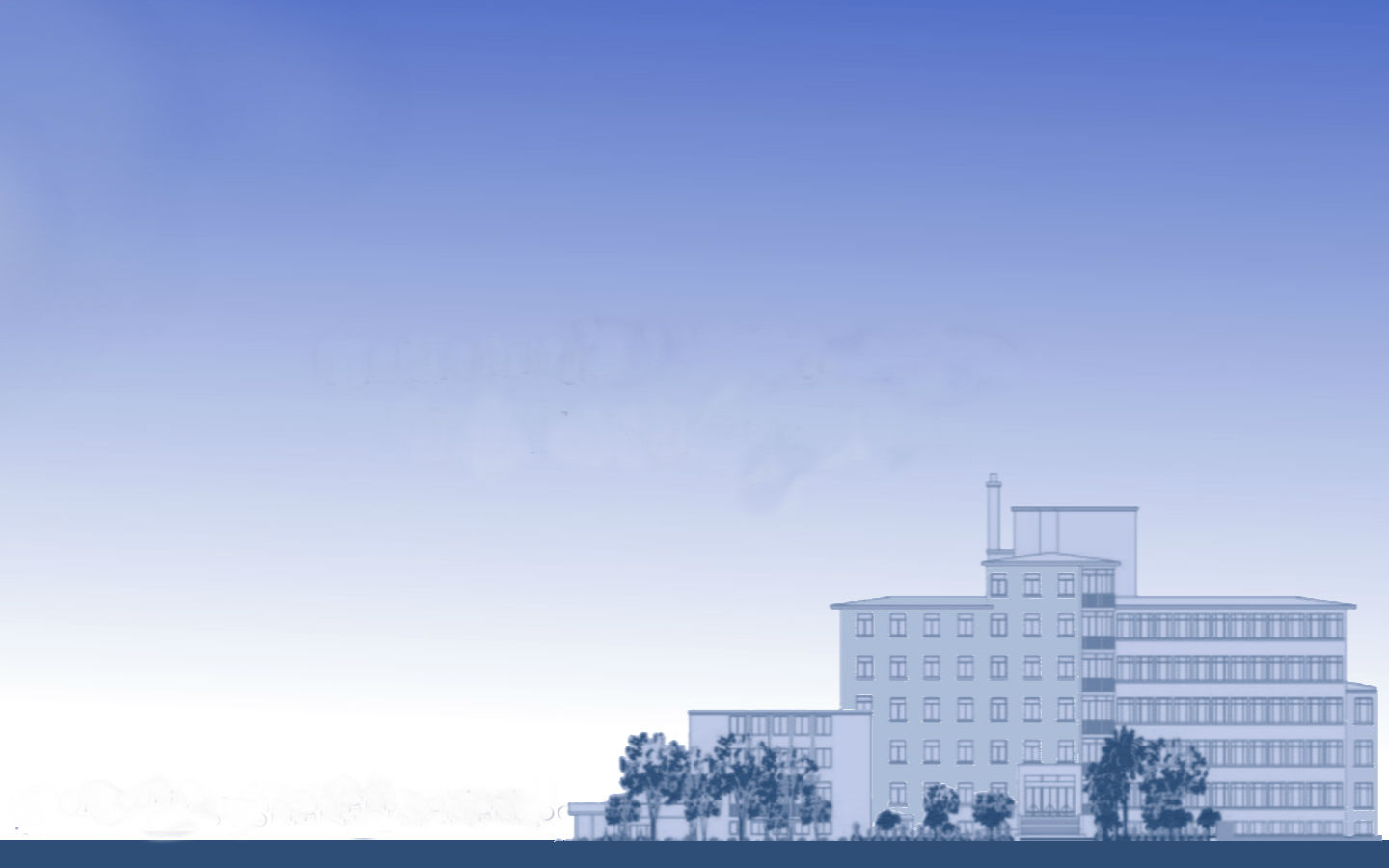 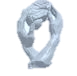 Liderazgo y Trabajo en Equipo
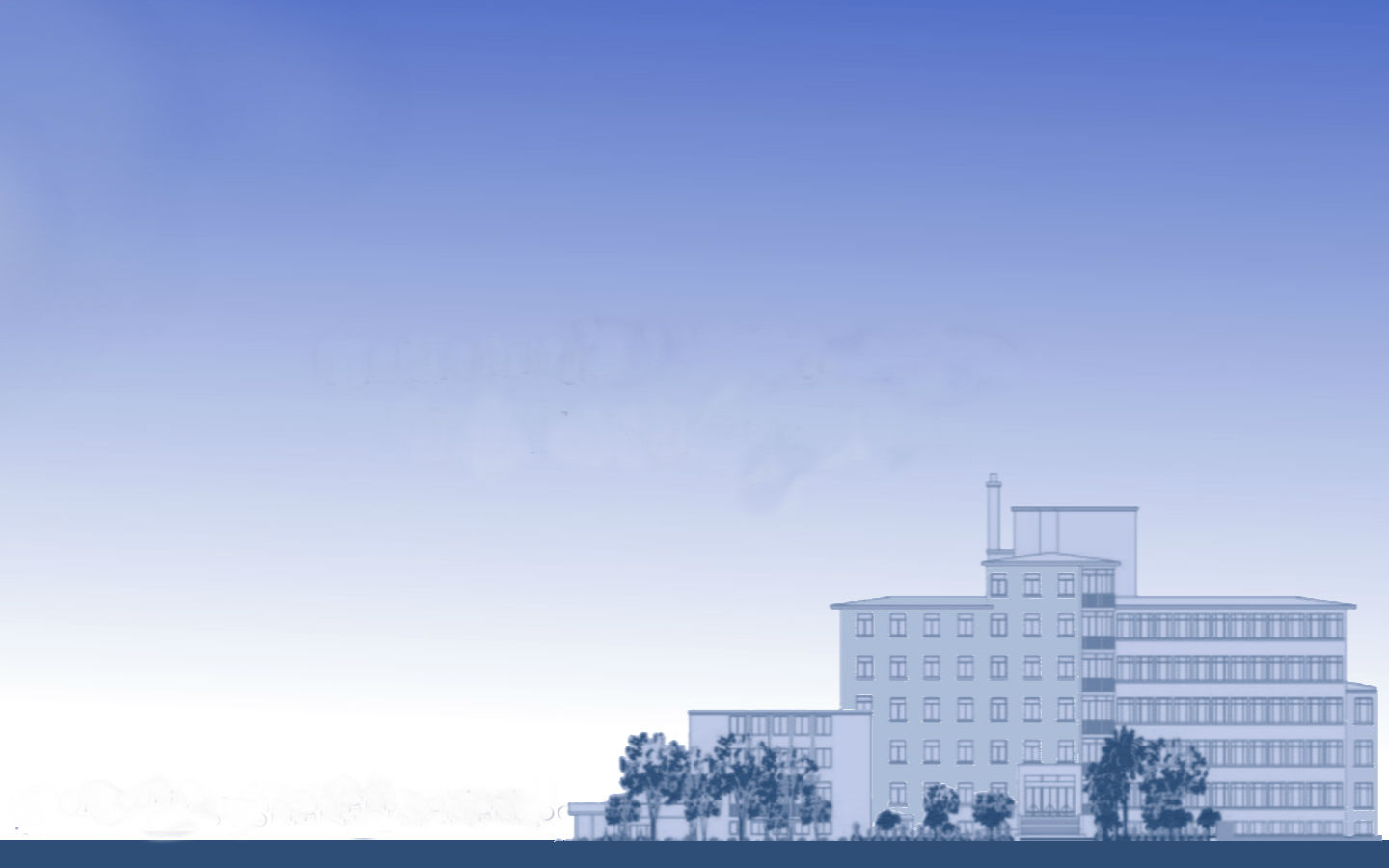 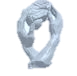 Mérito y certidumbre (ADP)

Convicción
Perseverancia
 Construcción de un Equipo de Trabajo
Mantención y Cuidado del Equipo
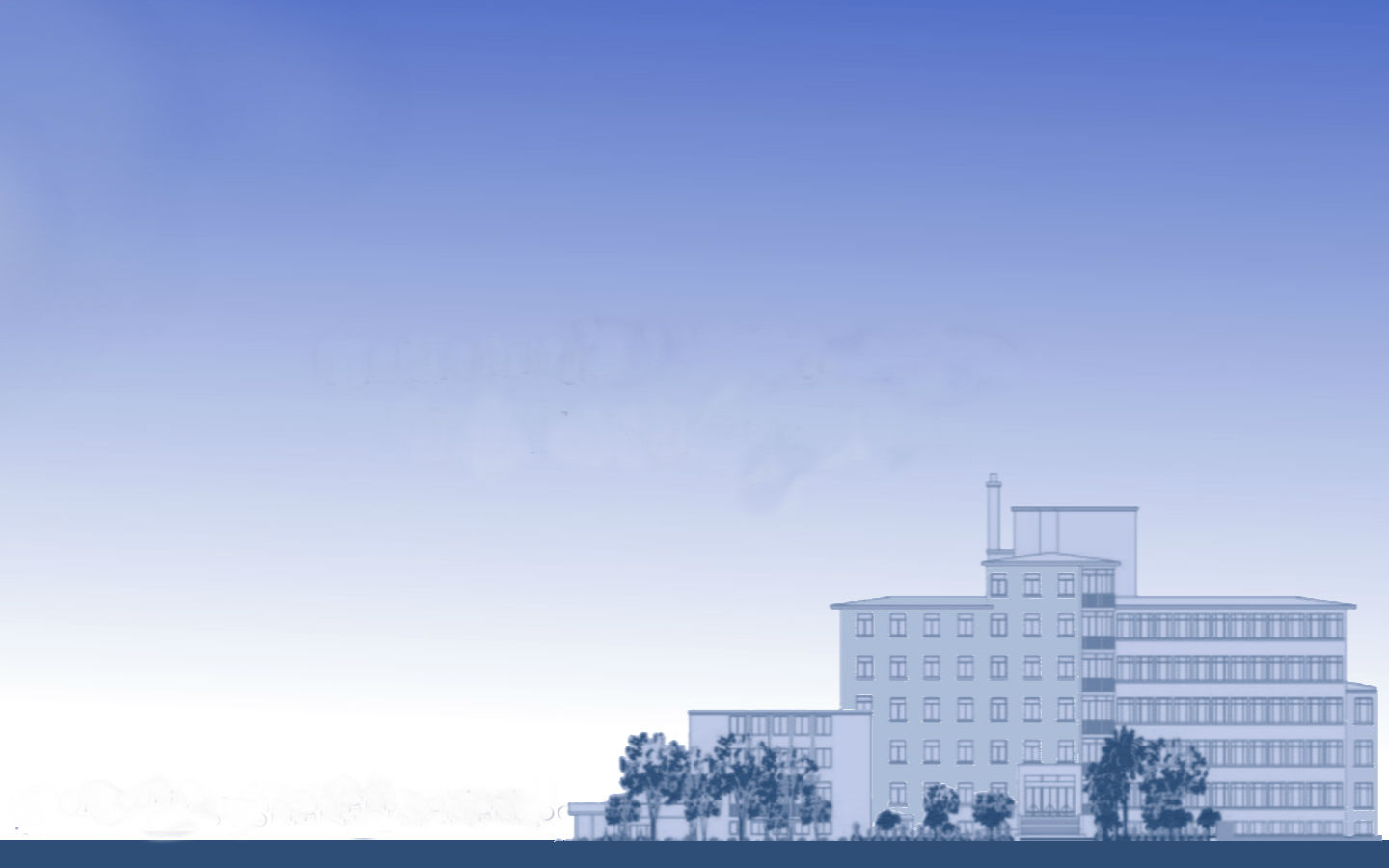 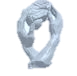 Rol de la Planificación Estratégica
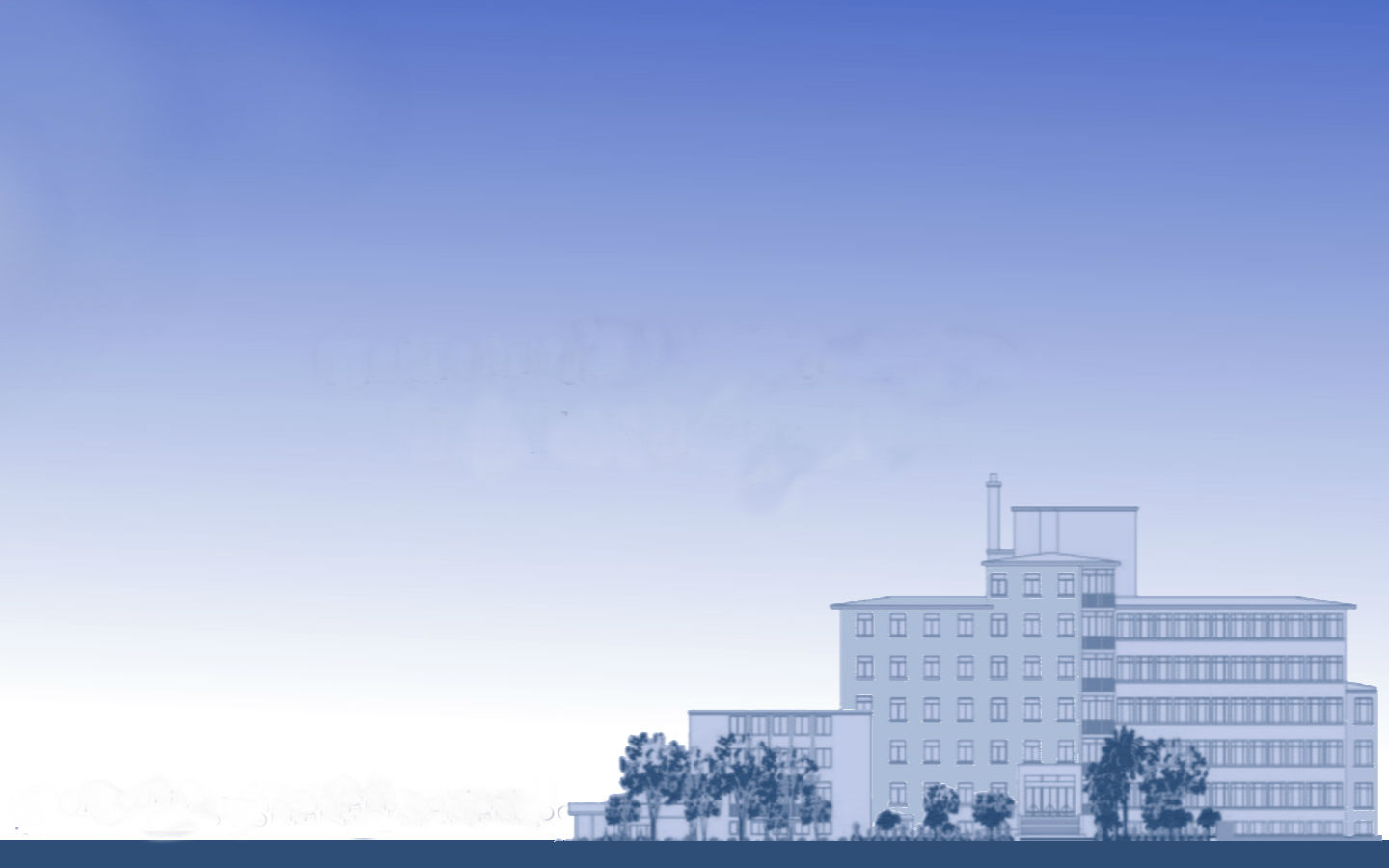 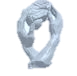 Restricciones, Impotencia, Frustración, pero vale la pena

Competimos por los recursos (Mercado del Trabajo)
Es la base para construir de Equipos de Trabajo
Produce Alineamiento Institucional
Genera Propósito e impulsa
Enriquece la visión de mundo
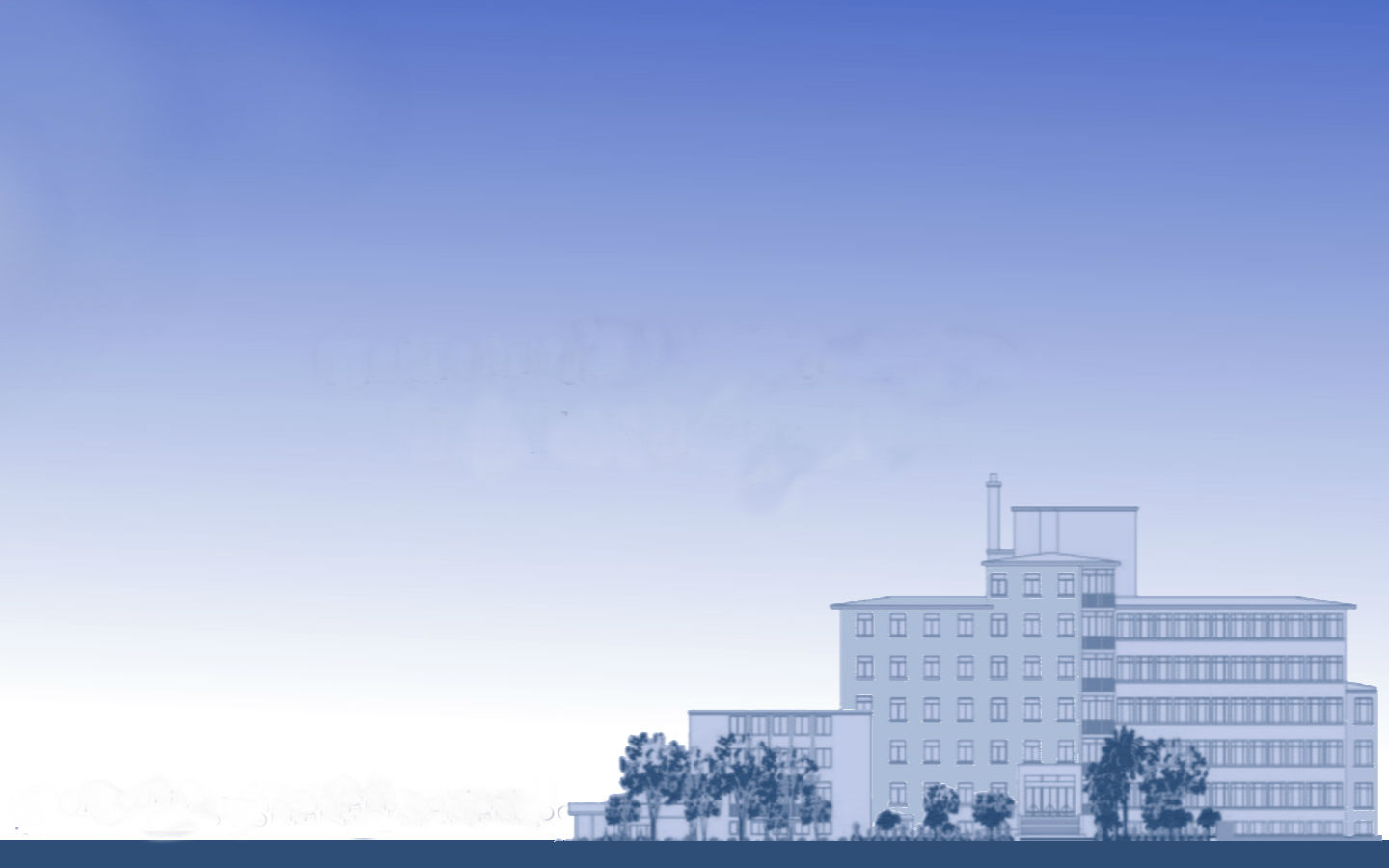 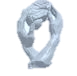 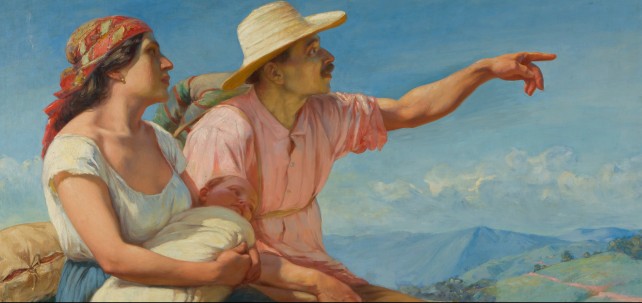 Fragmento Obra Horizonte, Francisco Antonio Cano, 1913
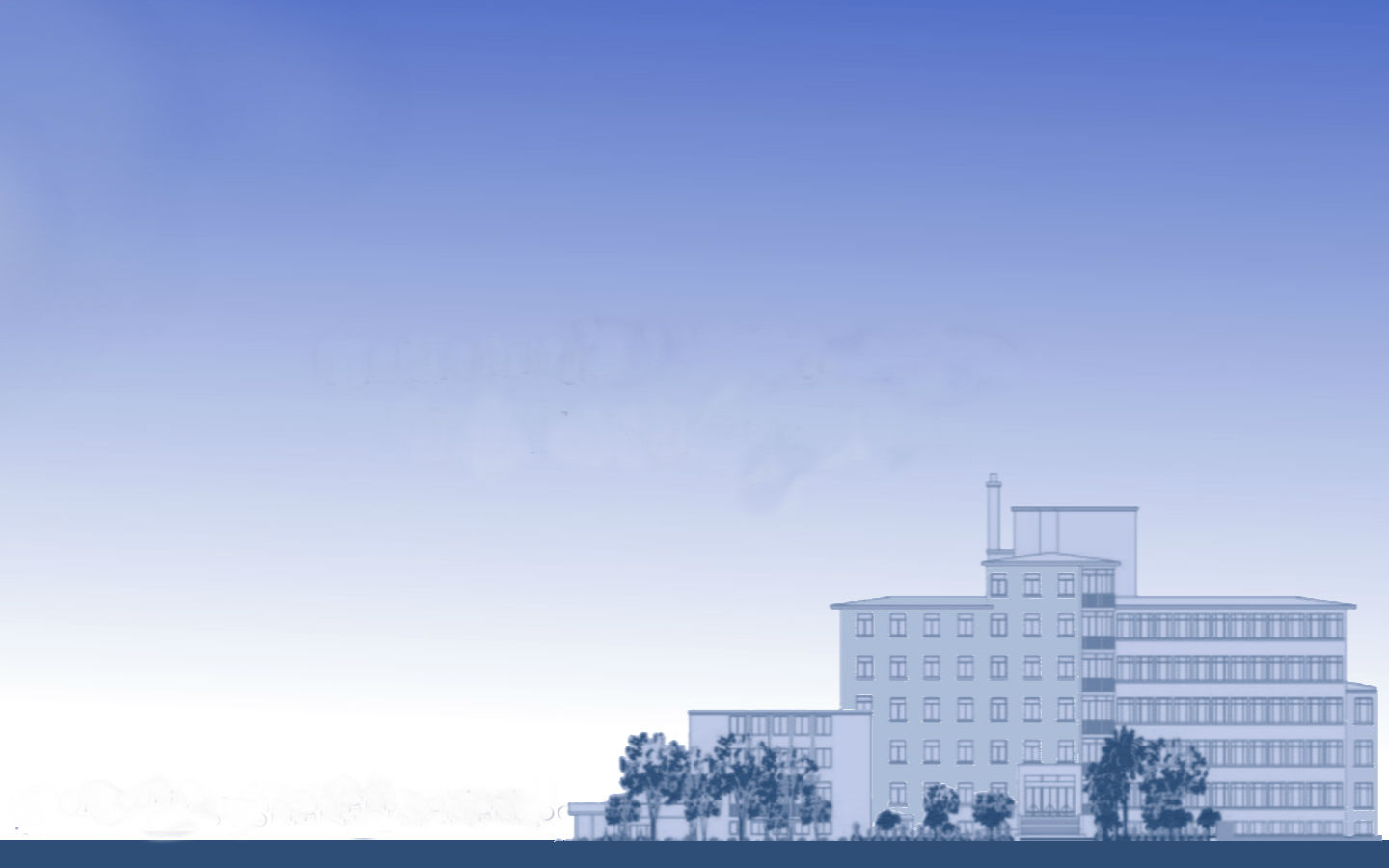 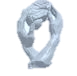 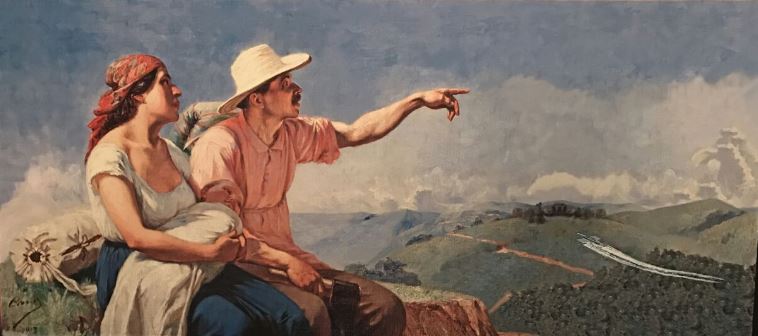 Horizontes, recreación de Carlos Uribe, 1999
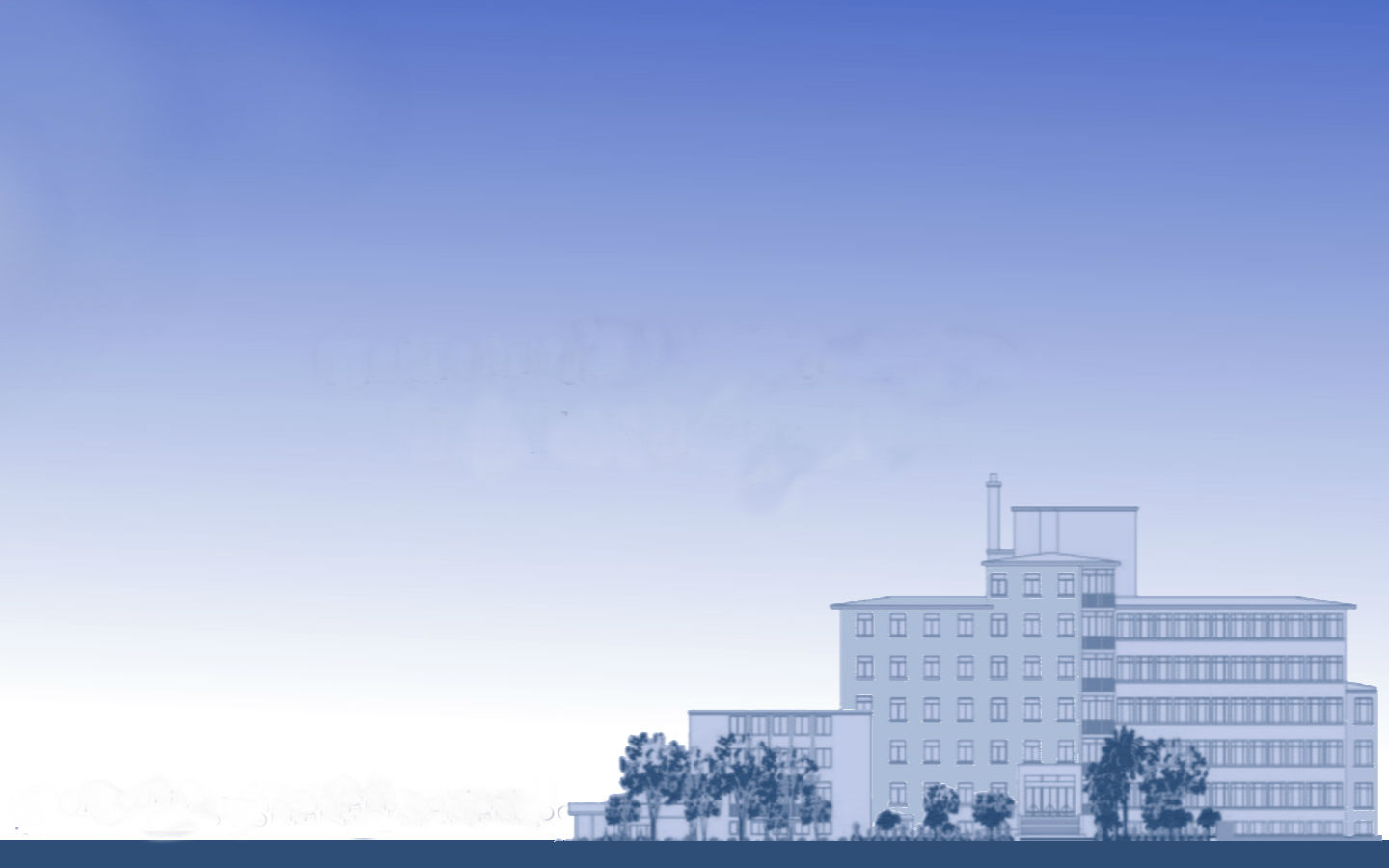 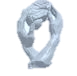 Gobierno Médico
vs.
Gestión Clínica
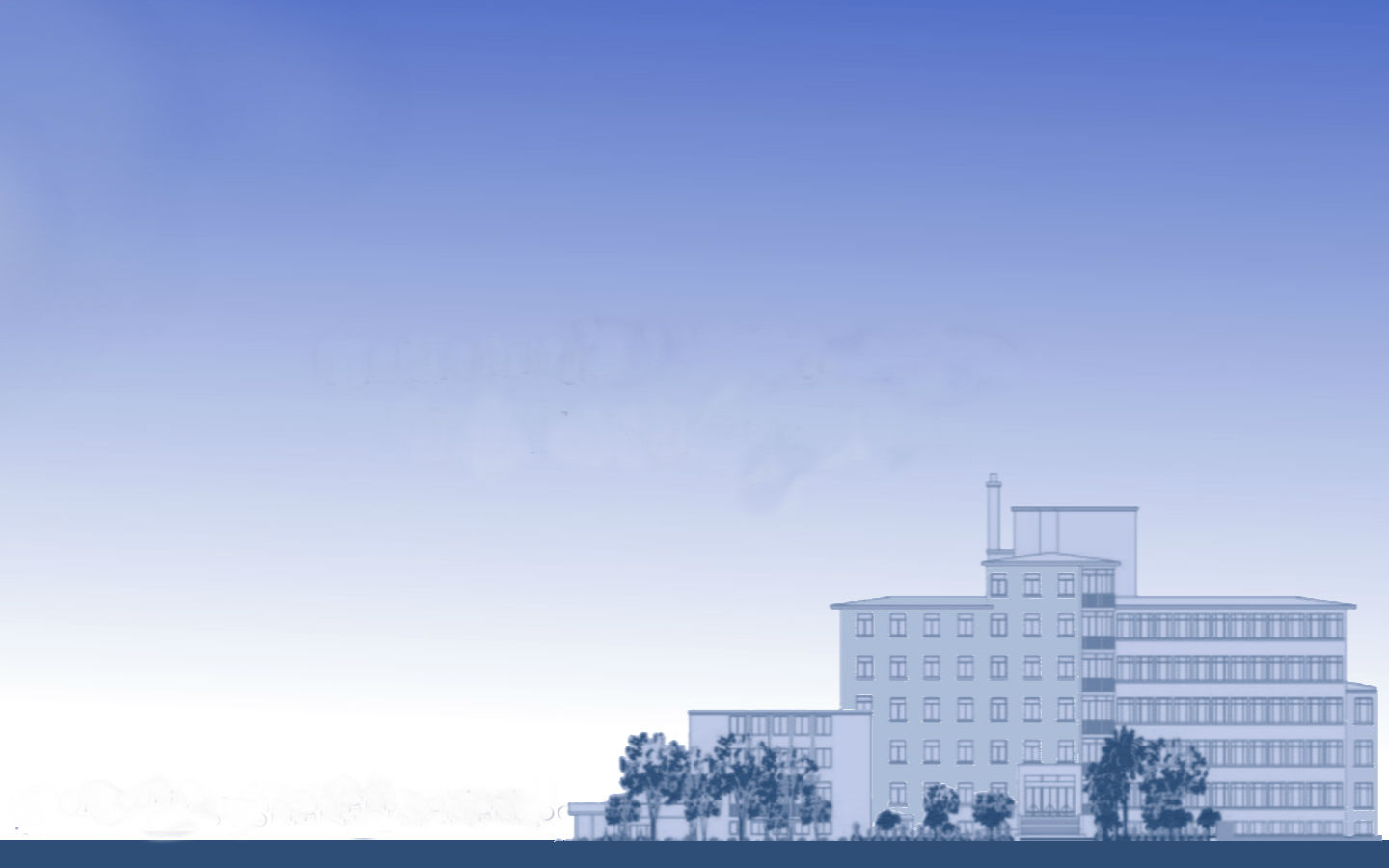 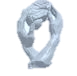 Gobierno Médico radicado en la Subdirección Médica

Gestión Clínica radica en las Jefaturas de Servicios Clínicos
Gestión Clínica para resolver brecha deontológica entre los que gastan y los que administran
Gestión Clínica implica gestión de cuidados
Gestión Clínica implica Resultados
Tableros de gestión de los servicios clínicos
N° de días de estadía pre-operatoria de pacientes intervenidos (cirugía mayor) en el mes / N° total de pacientes intervenidos programados  en el mes
Estadía preoperatoria
N° de días de estadía post-operatoria de pacientes intervenidos (cirugía mayor) en el mes /N° total de pacientes intervenidos  (cirugía mayor)  en el mes
Hospitalizados Adultos
Estadía Post-Operatoria
Hospitalizados Infantil
N° de días de espera para intervención quirúrgica en el mes/ N° total de pacientes en espera de intervención quirúrgica en el mes.
Promedio de días de espera para intervención quirúrgica
Pabellón
promedio de días de espera en el periodo - Promedio de días de espera en la línea de base   / promedio de días de espera en la línea de base*100
Variación de días de espera para intervención quirúrgica
Policlínico
Servicio Paciente Crítico
Fichas con epicrisis completa al momento del alta
Nº de fichas con epicrisis completa según protocolo en el mes * 100/ Nº de egresos  en el mes
Neurorradiología
N° de infecciones de herida operatoria en tumores cerebrales en adultos en el periodo*100/N° de cirugías de tumores cerebrales
Infecciones de herida operatoria en tumores cerebrales
Tableros de gestión de los servicios clínicos
((N° de horas de pabellón utilizadas hasta las 16:48)*100/horas de pabellón disponibles en horario hábil (8:00-16:48).
Ocupación  de pabellón en horario hábil
N° de reingresos a pabellón en el periodo*100/total de cirugías realizadas durante el mismo. Se excluyen segundos tiempos quirúrgicos.
Hospitalizados Adultos
% Re-ingresos a pabellón no planificado (REOP)
Hospitalizados Infantil
N° de días/pabellón disponibles durante el periodo*100/ N° de días/pabellón totales en el periodo.
Disponibilidad de 4 pabellones
Pabellón
Número de cirugías suspendidas en el periodo *100/ número total de cirugías programadas en el mismo periodo.
Policlínico
Suspensión de cirugías
Servicio Paciente Crítico
∑(hora de inicio del funcionamiento de cada pabellón -hora inicio de la primera cirugía del día en cada pabellón)/ N° de pabellones disponibles al mes
Tiempo de retraso de inicio de cirugías
Neurorradiología
Nº de horas médicas efectivas dedicadas a cirugía programada en el mes /total de horas médicas contratadas
Uso de horas médicas en pabellón
Tableros de gestión de los servicios clínicos
N° de pacientes atendidos en policlínico con hora de atención en el periodo/ horas contratadas de cirujano para atención en policlínico en el mismo periodo.
Rendimiento de horas médicas en policlínico.
Porcentaje de Cumplimiento de la Programación anual de Consultas Médicas   realizadas por Especialista
(Número de consultas especialista realizadas durante el periodo/ Total de consultas de especialista programadas y validadas para igual periodo) x 100
Hospitalizados Adultos
Hospitalizados Infantil
Nº de consultas nuevas de neurocirugía pediátrica con registro de diagnostico , en el mes /Nº de consultas nuevas de neurocirugía pediátrica , en el mes
Registros médicos completos en ficha de ingreso de policlínico infantil
Pabellón
Nº de consultas nuevas de neurocirugía adultos con registro de diagnostico , en el mes /Nº de consultas nuevas  de neurocirugía adultos , en el mes
Registros médicos completos en ficha de ingreso NC adultos
Policlínico
Servicio Paciente Crítico
Consultas nuevas en relación a altas ambulatorias
Nº de consultas nuevas  de neurocirugía , en el mes *100 / Nº de pacientes neurocirugía dados de alta en policlínico.
Neurorradiología
N° de consultas nuevas en policlínico en un periodo de tiempo/n° total de consultas en el mismo periodo
Consultas nuevas
Tableros de gestión de los servicios clínicos
N° días de estadía post quirúrgica y post procedimiento (neuroradiologico) en SPC al mes/ n° total de egresos de SPC que hayan sido operados o sometidos a procedimiento neuroradiologico
Duración de la estadía postquirúrgica en SPC
Hospitalizados Adultos
Nº de pacientes con mas de 96 horas de Ventilación Mecánica en el mes/ Nº total de pacientes con Ventilación mecánica en el mes
Uso prolongado de Ventilación Mecánica
Hospitalizados Infantil
N° total de muertes en el mes de pacientes post operados en UCI*100 /N° total de pacientes post operados que egresan de la UCI en el mes
Pabellón
Letalidad en UCI
Policlínico
N° de días camas UCI adultos ocupados/días camas UCI adulto disponibles
Ocupación de camas de UCI adulto
Servicio Paciente Crítico
Nº de pacientes con EVA < o = 3 al traslado de la unidad Recuperación (UTI) / Nº total de pacientes trasladados  desde unidad Recuperación (UTI) en el mismo periodo
Neurorradiología
Manejo dolor agudo recuperación (UTI)
Tableros de gestión de los servicios clínicos
(N° de horas de intervención utilizadas en horario hábil (8:00-16:48)*100 /N° de horas de pabellón de angiografía disponible en horario hábil,  en el mismo periodo de tiempo
Índice ocupacional de pabellón de angiografía
N° de pacientes que presentan un evento  hemorrágico durante un procedimiento angiográfico en un periodo de tiempo*100/ N° total de pacientes sometidos a procedimientos angiográficos en el mismo periodo de tiempo.
Hospitalizados Adultos
Eventos adversos hemorrágicos
Hospitalizados Infantil
N° de pacientes que presentan una complicación isquémica en un periodo de tiempo*100/ N° total de pacientes intervenidos en el mismo periodo de tiempo.
Eventos adversos isquémicos
Pabellón
N° de procedimientos suspendidos en un periodo de tiempo*100/ N° de procedimientos programados para el mismo periodo de tiempo.
Suspensión de procedimientos de intervención de angiografía
Policlínico
Servicio Paciente Crítico
(N° de pacientes que ingresan a la lista de espera de resonancia en un periodo de tiempo - N° de pacientes, de la lista de espera, a los que se le realiza la resonancia en el mismo periodo de tiempo)/ N° de pacientes en la LE.
Resolución de la lista de espera para resonancia
Neurorradiología
N° de RM informadas en un periodo de tiempo/N° de RM realizadas en el mismo de tiempo
RM informadas
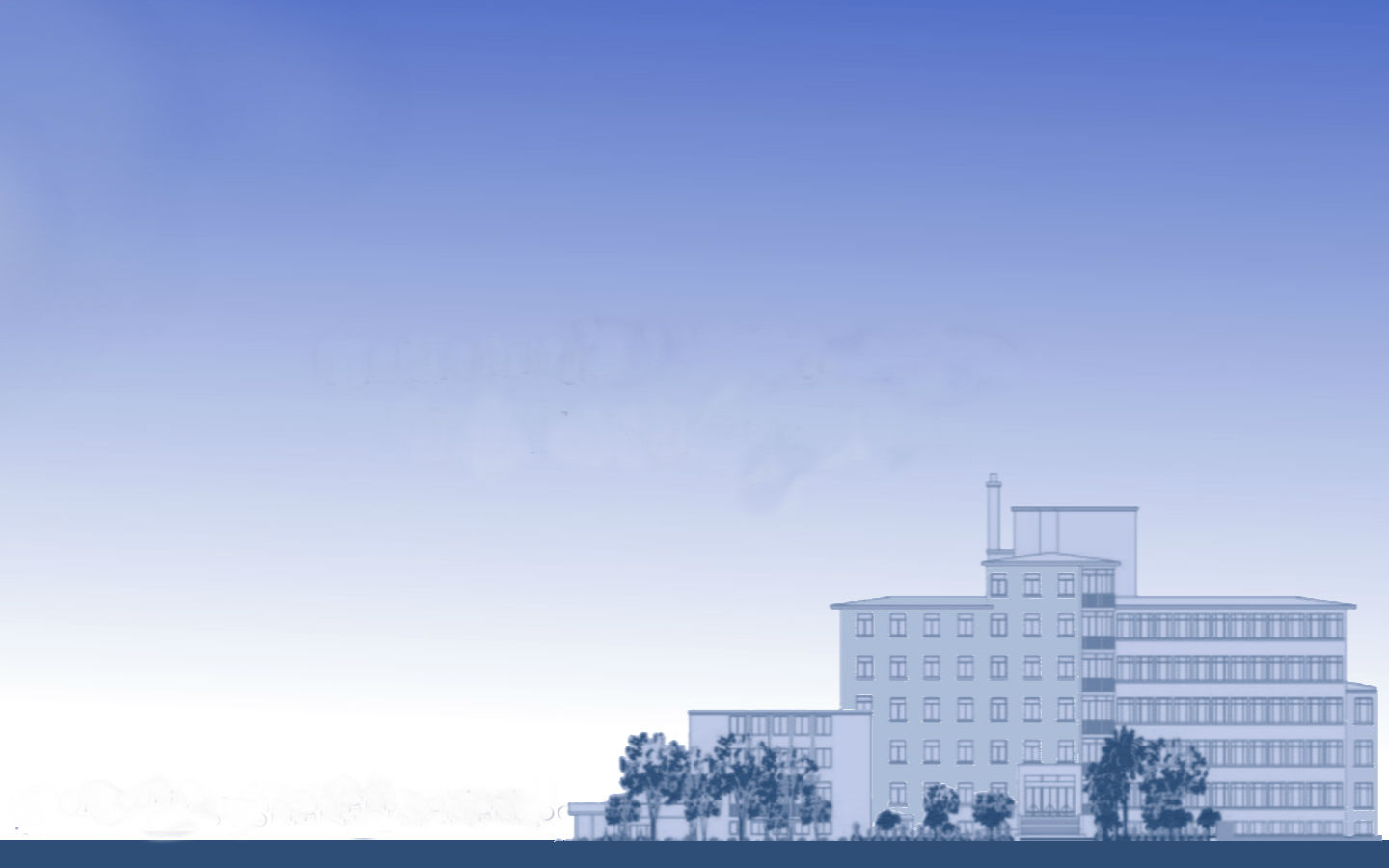 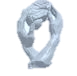 Democratización
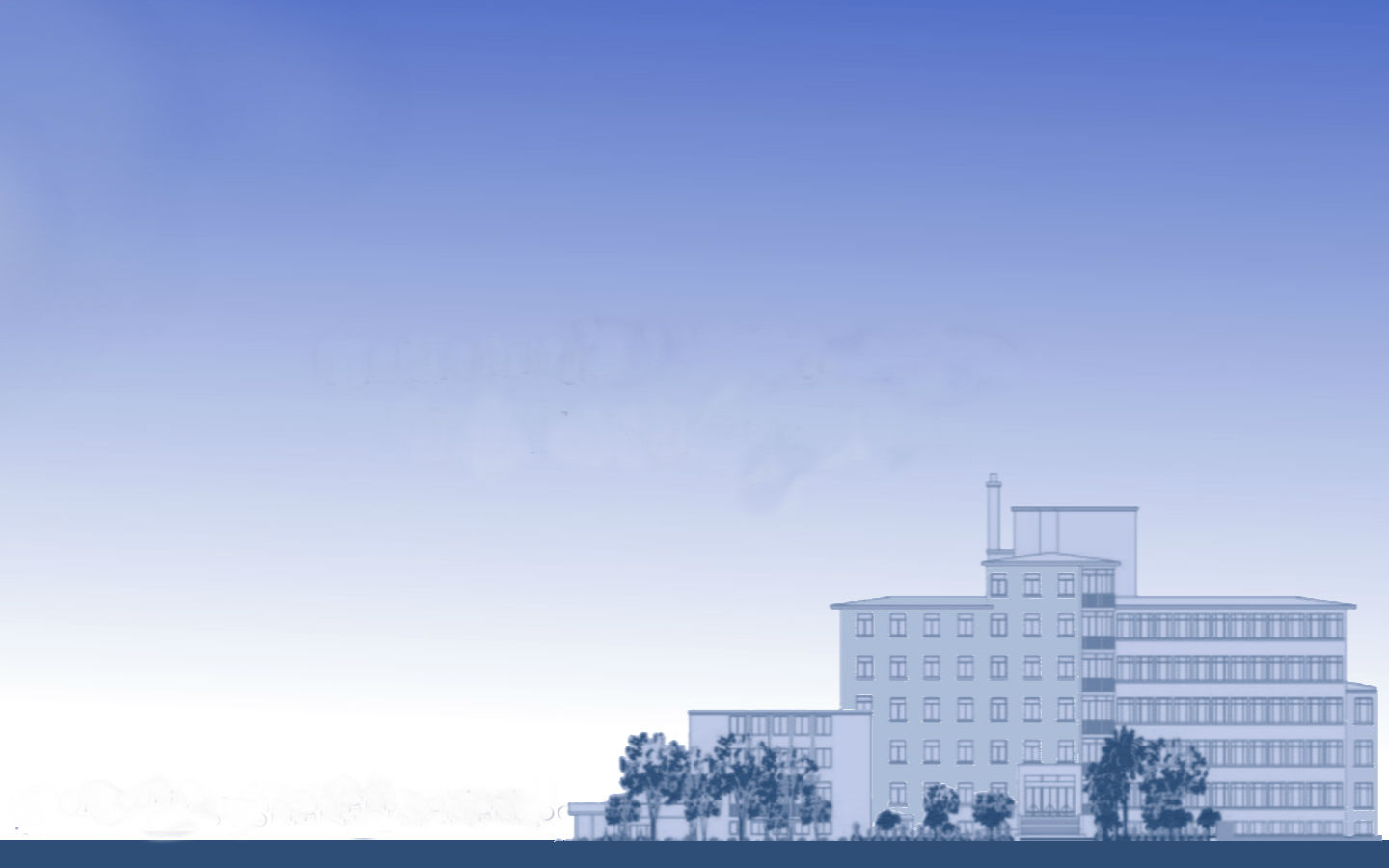 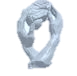 Creciente Exposición Pública
Demandas por Calidad de Servicios
Violencia frecuente de clientes
Requerimientos de Información
Necesidad de Transparencia

Foco en la Experiencia del Paciente (Consumer)
Respuesta Democratizada
Gestión colectiva
Consejo Consultivo
Cuenta Pública
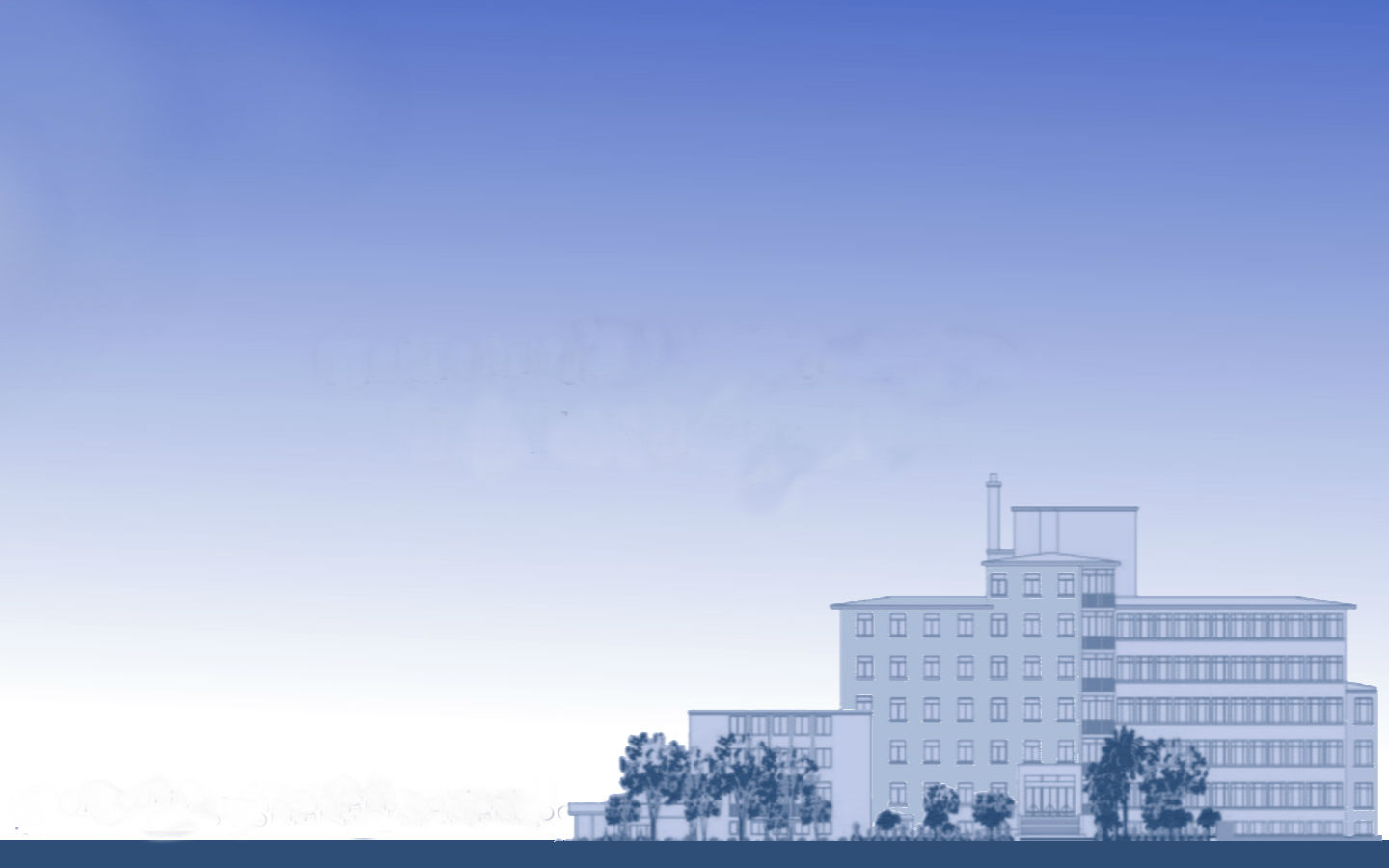 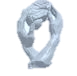 Orden en la Casa
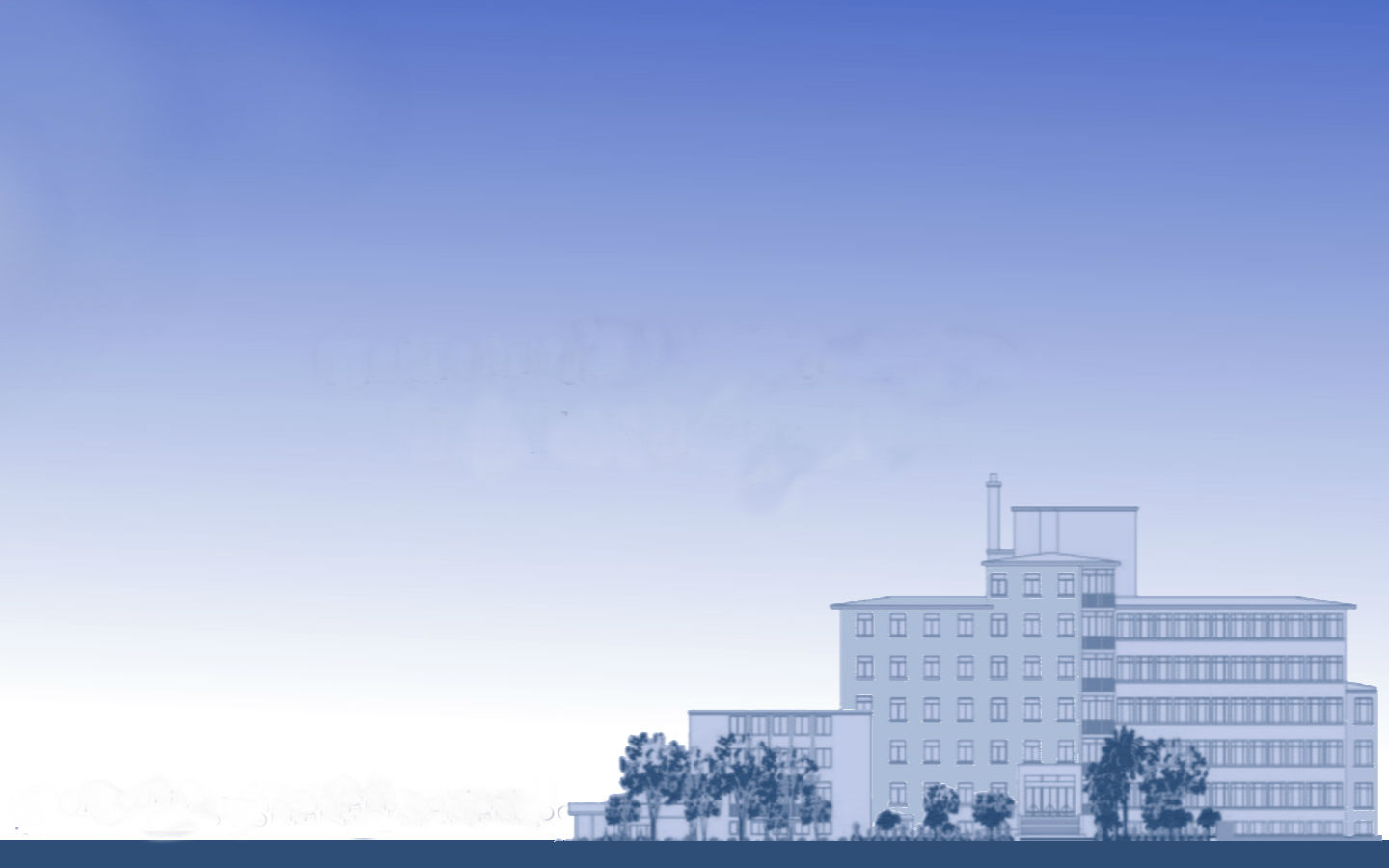 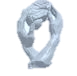 Facilitación al Core Business

Condiciones básicas para funcionar
Rigor administrativo
Contabilidad y Finanzas
Compras y Abastecimientos, Mantenimiento, TICs
Gestión de Personas
Auditoría Interna
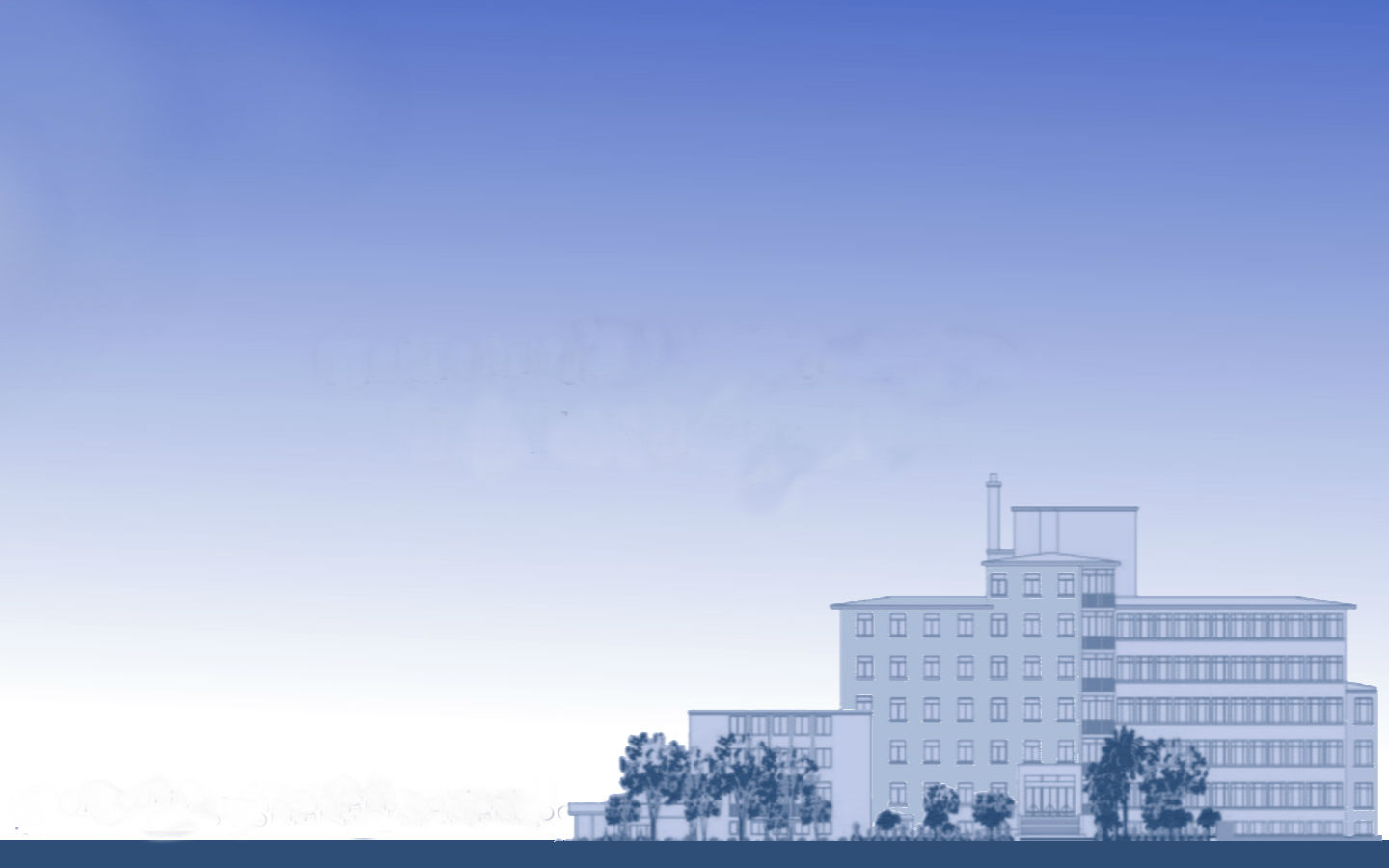 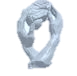 Modelo de Gestión
(o de “negocios”)
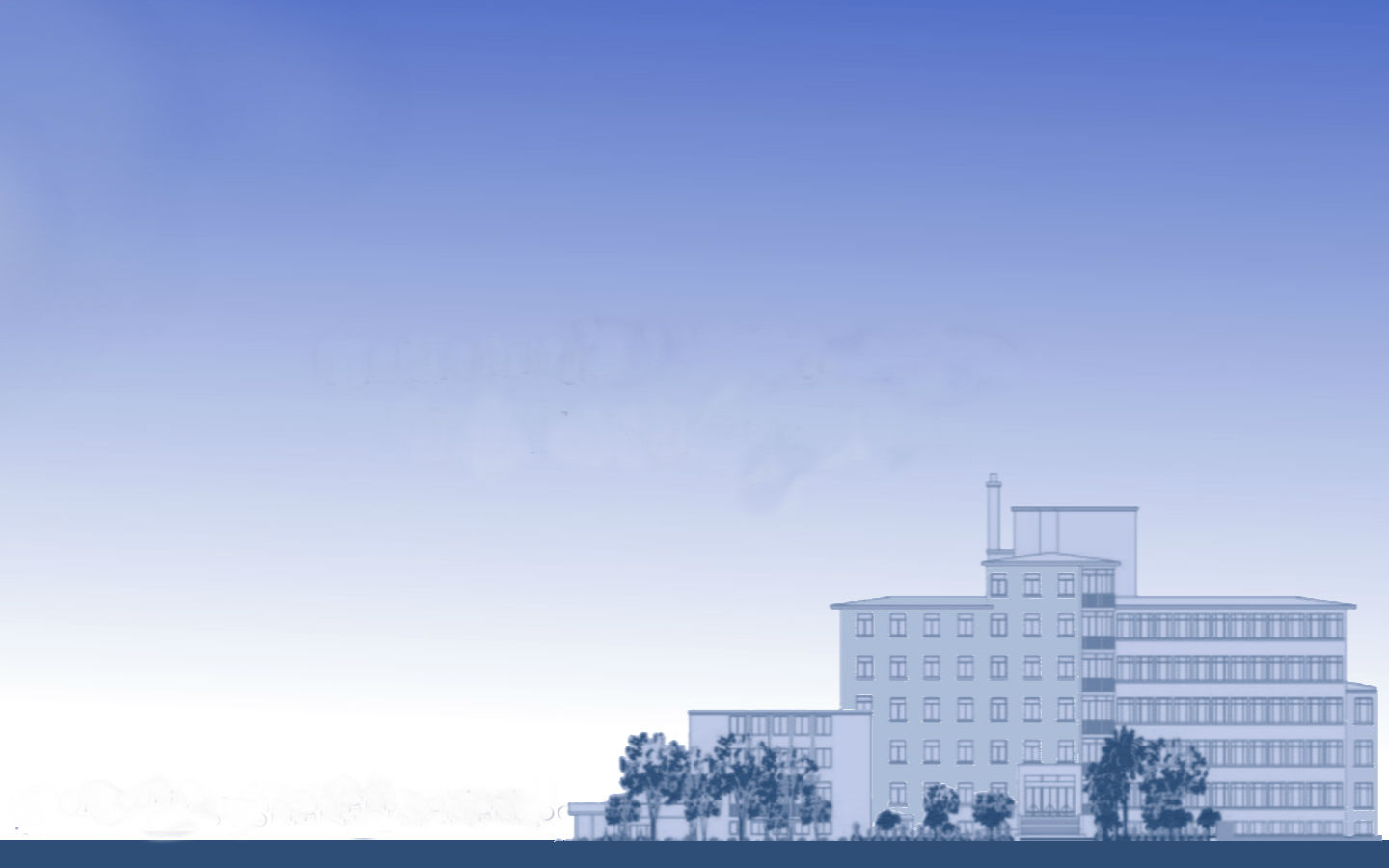 Mapa Estratégico del INCA
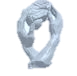 Prestigio,
Alta Productividad y Equilibrio Financiero
Sustentabilidad
institucional
(interés del dueño)
Resultados
(intereses de 
los usuarios)
Efectividad
(incremento de la sobrevida)
Resolutividad
(integralidad de tratamientos)
Buen Trato
(alfombra roja)
Oportunidad
(cuanto antes, mejor)
Competencias
esenciales
para gestionar
la provisión
(el quehacer)
Gestión asistencial
(definición y control de estándares de servicios)
Gestión de la calidad
(y de la seguridad del paciente)
Gestión en red
(referencias/contra referencias)
Aprendizaje 
e Innovación
(los cimientos)
Gestión del Desarrollo
(investigación, docencia, proyectos)
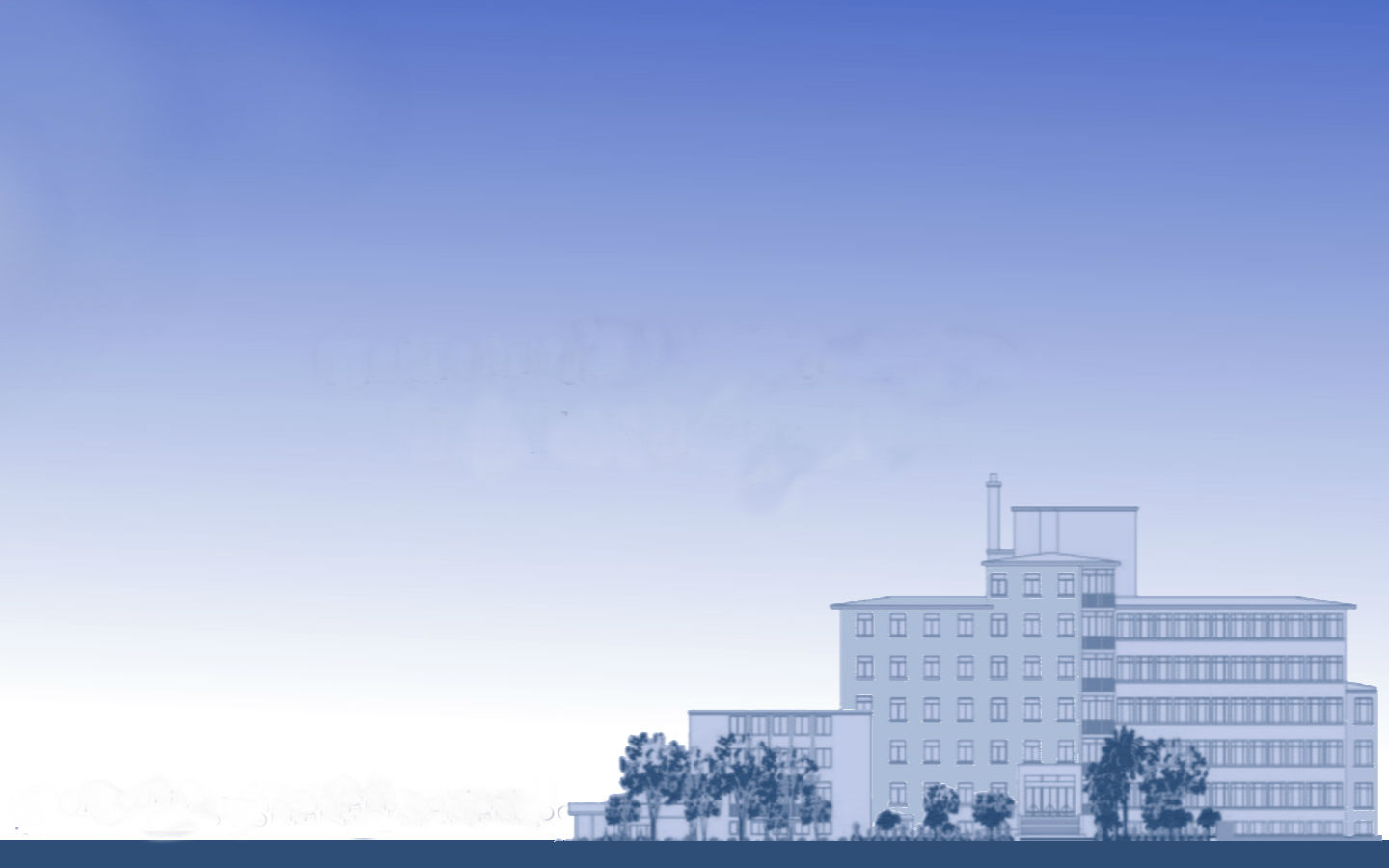 DIRECCIÓN
(comités)
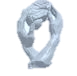 Control de Gestión
Calidad/OIRS
Facilitación al 
Core Business
Subdirección
de Administración y Finanzas
Core Business
Subdirección
Médica
Subdirección de 
Gestión y Desarrollo de las Personas
Paciente
Subdirección de
Gestión de 
Cuidados
Subdirección de 
Operaciones